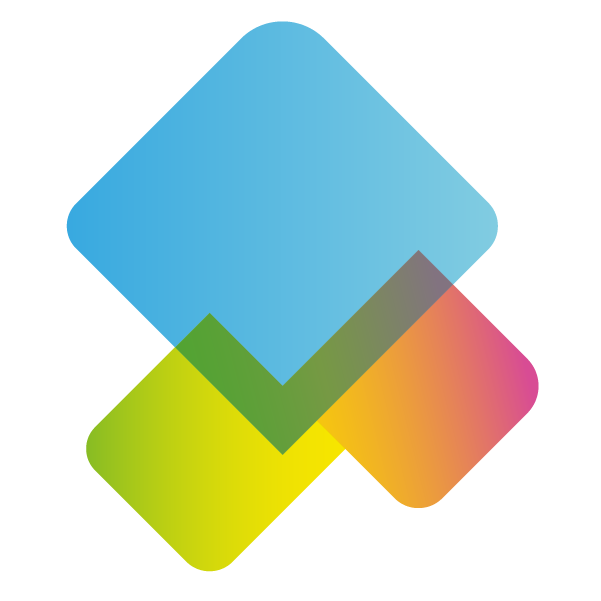 Добропорядочность ЧТО ЭТО ТАКОЕ?
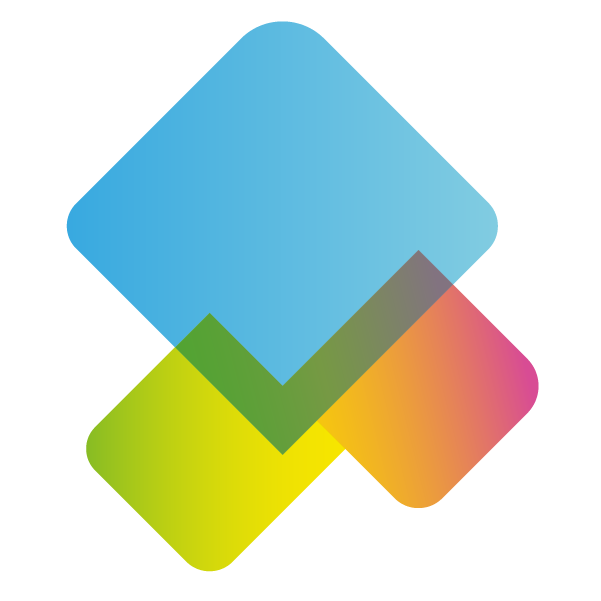 Добропорядочность
Добропорядочность –  это основа политической, экономической и социальной стабильности в обществе.
Добропорядочность – является важным фактором экономического и социального благосостояния и процветания каждого индивидуума и общества в целом.
Добропорядочность – это верховенстве права и соблюдении прав человека.
Добропорядочность - обеспечения приоритета общественных
интересов над частными на государственной службе. 
Добропорядочность - последовательное соблюдение общепризнанных правил поведения
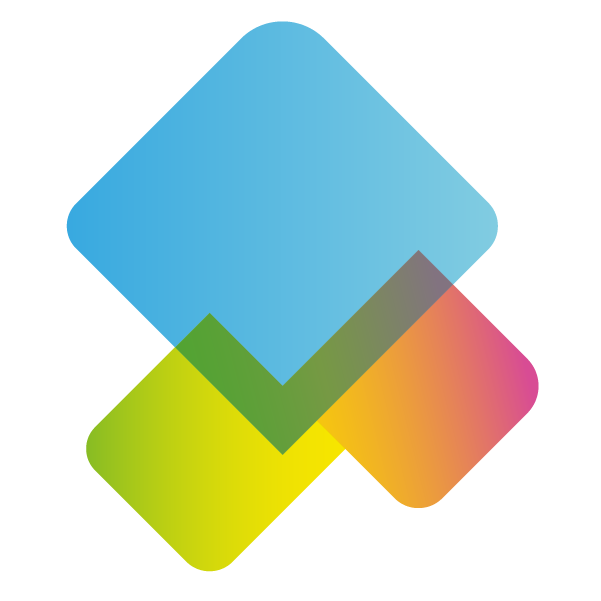 Добропорядочность
Добропорядочность - отстаивание и обеспечение приоритета общественных интересов над личными  
Добропорядочность – это ответственность за последствия своих действий,  честное отношение к своему и чужому труду  
Добропорядочность – честные и справедливые взаимоотношения всех субъектов общества  Добропорядочность - демонстрация за счет личного безупречного примера высоких стандартов поведения при исполнении служебных обязанностей.
(пример привести «Голодный человек не получит еду, если об этом он будет молчать. То о чем не говорят, значит, этого не существуют.» Добропорядочность нужно постоянно демонстрировать и подтверждать)
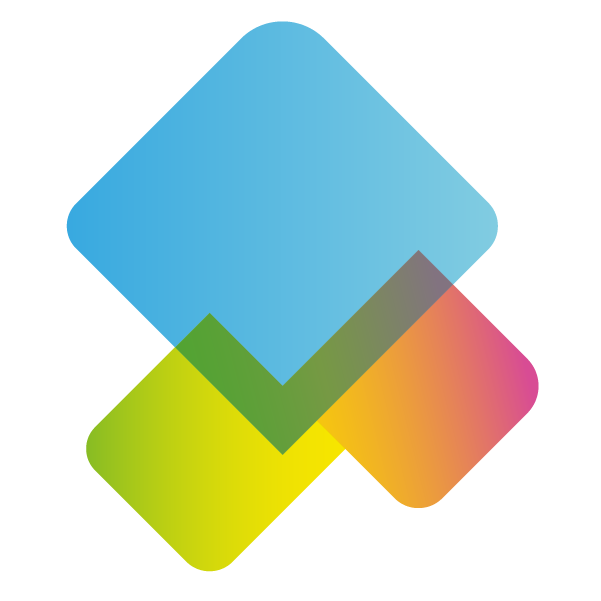 Добропорядочность – это общая ответственность каждого гражданина
Добропорядочность – это когда учитель добросовестно обучает детей, а ученик учится честно. 
Добропорядочность – это когда ты поступаешь правильно, даже когда никто не смотрит 
Добропорядочность -  начинается с наших помыслов. 
Имеется закономерность - в странах с высоким уровнем коррупции наблюдается отсутствие добропорядочности в ежедневных взаимоотношениях между людьми.
Добропорядочность формирует доверие в обществе и является выражением ценностей. 
Добропорядочная среда – это где вопросы честности и профессиональной этики поднимаются и обсуждаются открыто.
Добропорядочность – это ежедневный труд
Имеется закономерность - в странах с высоким уровнем коррупции наблюдается отсутствие добропорядочности в ежедневных взаимоотношениях между людьми.
Наши очереди — делают из меня «спартанца» и ярого борца за справедливость. Очень часто у нас стоят именно так — кучкой. И по мере освобождения места бросаются к цели, активно работая локтями. Кто не успел — тот опоздал. Кумовство и желания обмануть систему наиболее остро проявляется и формируется как раз таки в наших очередях. В дальнейшем данный опыт мы переносим и на другие формы взаимоотношения.  
Добропорядочность – это следовать правилам не ради себя, а ради общего блага
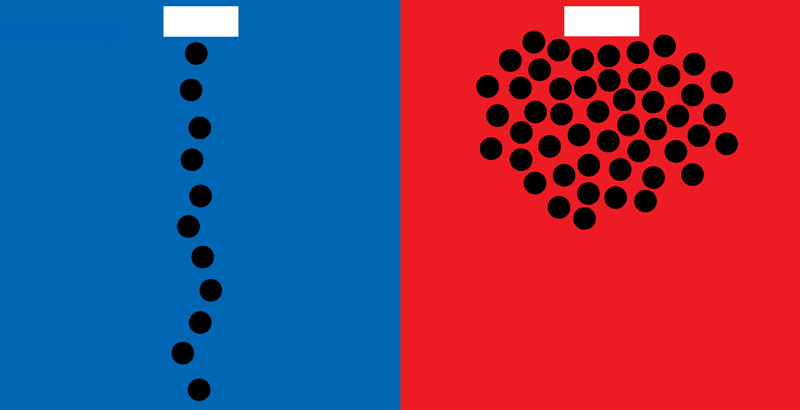 Культура общения, это базовая вещь добропорядочности и всего развитого общество! Мы так редко слышим слова 
СПАСИБО и ИЗВИНИТЕ
Рахмет!
Кешірініз!
Спасибо! 
Извините!
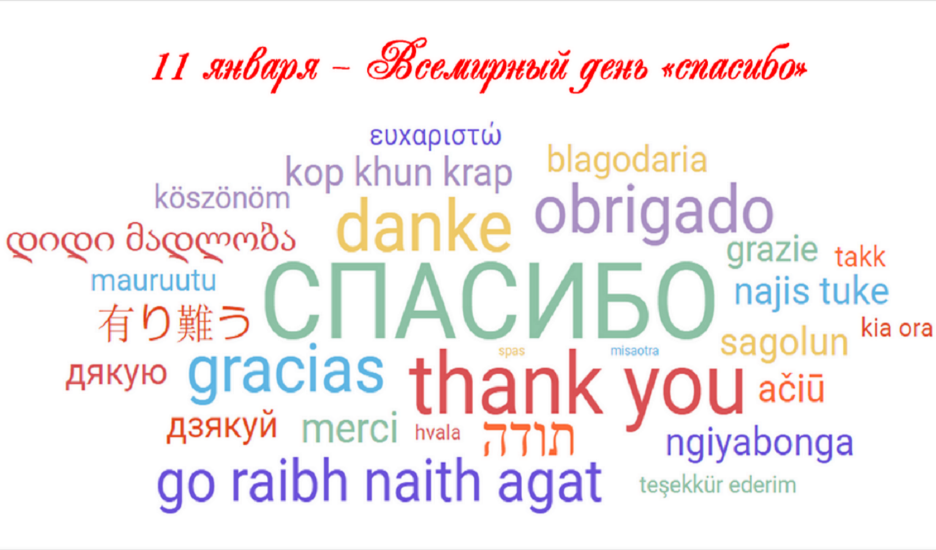 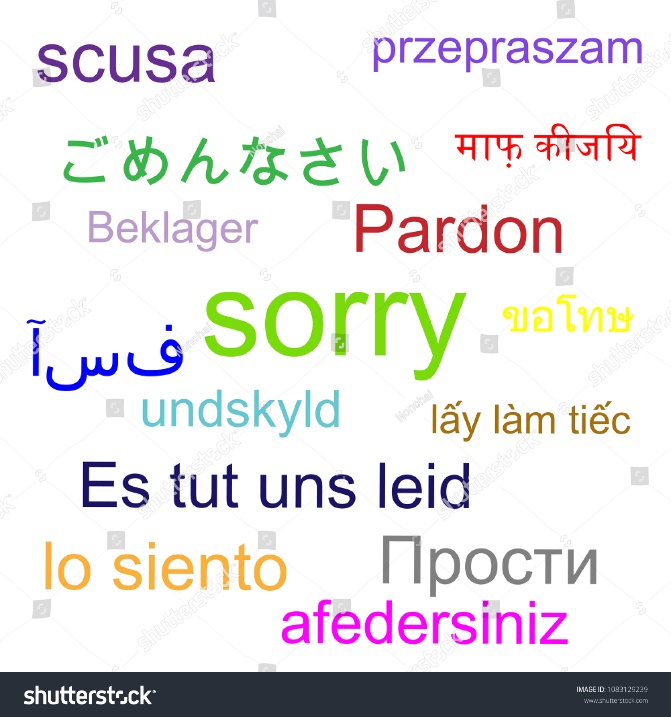 ВОЗМОЖНОСТИ: Мы всегда нацелены на проблемы и упускаем возможности! (личный пример чего вы добились за свою жизнь честным путём!)
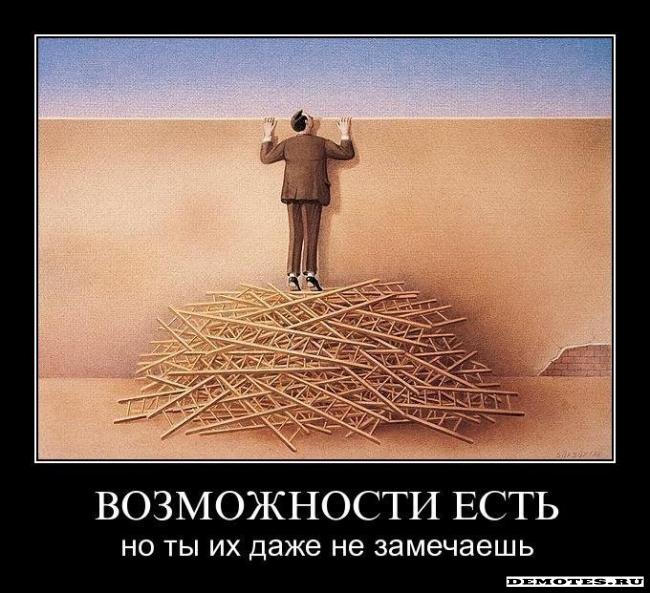 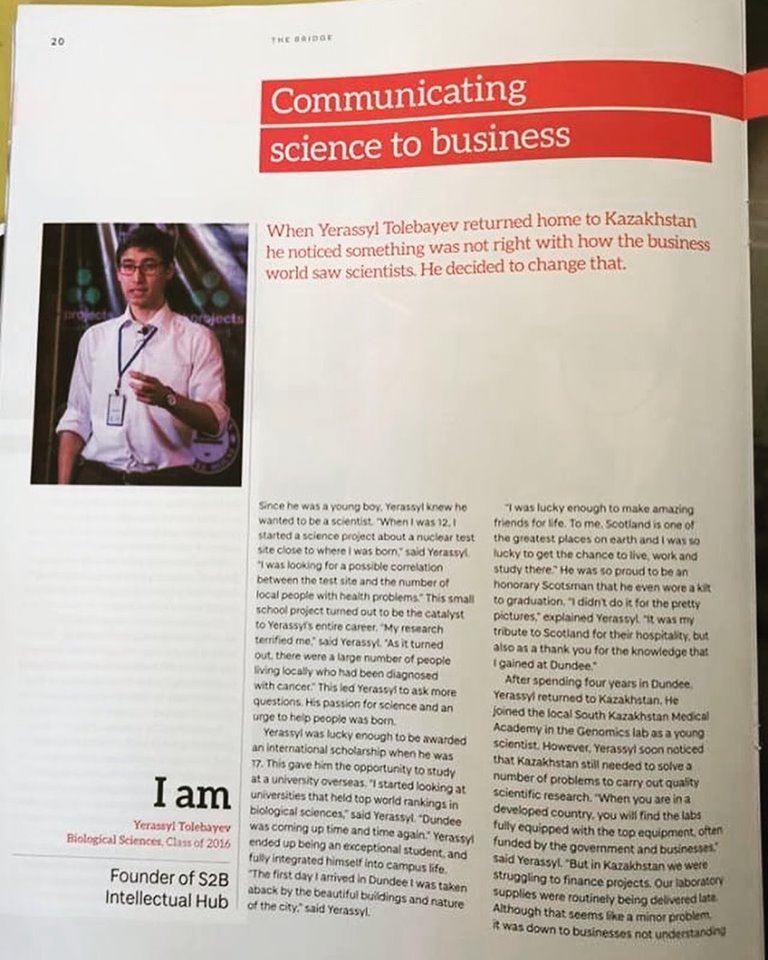 Внутри каждого человека идёт борьба злого волка с добрым. Всегда побеждает тот волк, которого ты кормишь. 

(Народное пословица индейцев)
СПАСИБО ЗА ВНИМАНИЕ
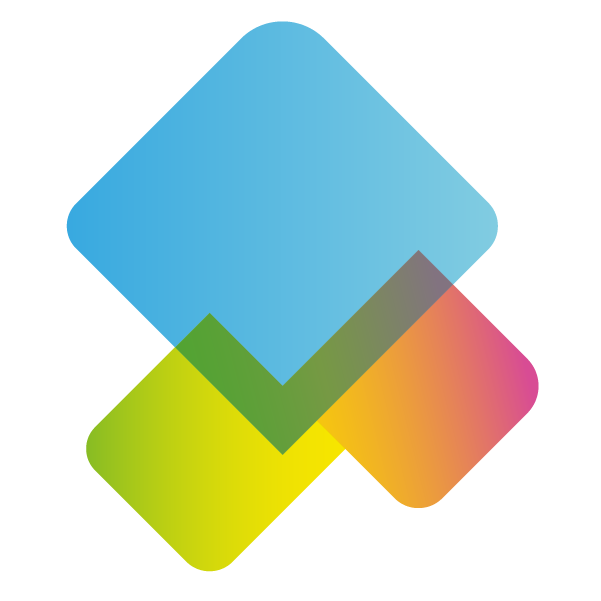